add to your faith…	Brotherly	Kindness
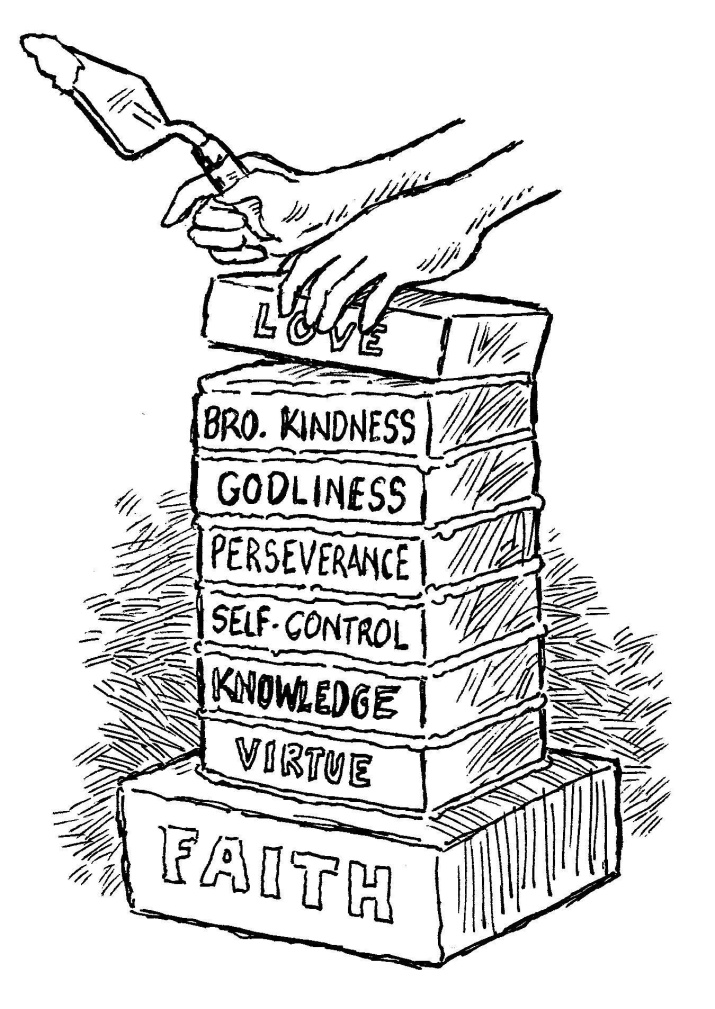 2 Peter 1:5-7
Brotherly Kindness
Translated from the Greek word philadelphia. 

“It is a compound of philos, affection or kindness or to wish one well, and adelphos, brother.”  

“The love of brothers (or sisters), brotherly love; in the N.T. the love which Christians cherish for each other as ‘brethren’” (Thayer) 

It is affection and kindness directed specifically towards our brethren.
Importance of Brotherly Kindness
Proves our love for God.
1 John 4:20-5:1
Identifies us as disciples of Christ.
John 13:34-35
Binds believers together.
Col. 2:2; 3:14; 1 Cor. 12:25-26
How We Obtain Brotherly Kindness
We are taught by God.
1 Thess. 4:9
Jesus shows us how to treat others.
John 14:9
Matt. 9:35-36; 11:5
Luke 9:51-56; 22:50-51; 23:34
How Brotherly Kindness Is Shown
Being Kind and Affectionate To Our Brethren
Rom. 12:10; Acts 2:46; 4:32
Giving Preference To Our Brethren
Rom. 12:10; Phil. 2:3-4
Helping Our Brethren In Need
Rom. 12:13; Gal. 6:10; 1 John 3:17-18
Sympathizing With Our Brethren
Rom. 12:15; 1Cor. 12:25-26; Gal. 6:2
How Brotherly Kindness Is Shown
Correcting and Restoring Our Brethren
Gal. 6:1;  James 5:19-20; Matt. 7:3-5
Forgiving Our Brethren
Individually - Eph. 4:32; Col. 3:13
Congregationally - 2 Cor. 2:6-8